The Importance of Quarter What a
Exploring the Impact and Significance
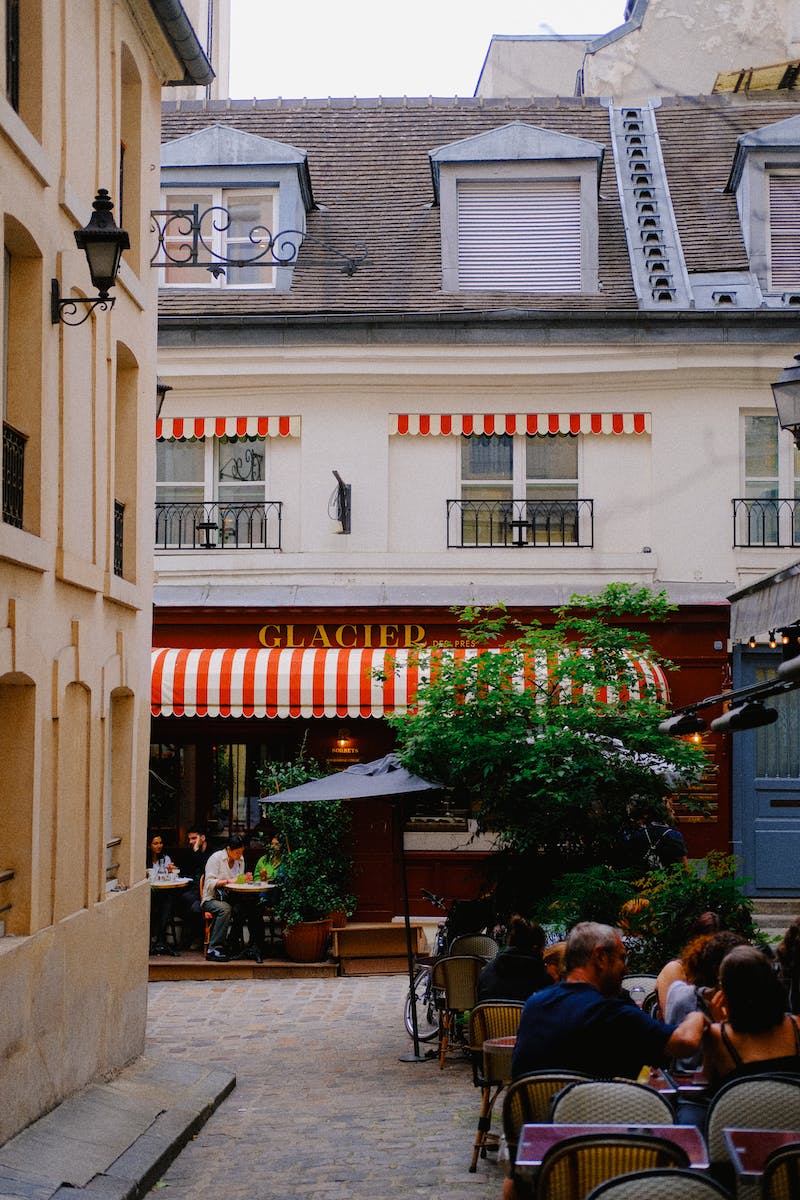 Introduction to Quarter What a
• Definition and background
• Historical context
• Relevance in today's society
• Key challenges and opportunities
Photo by Pexels
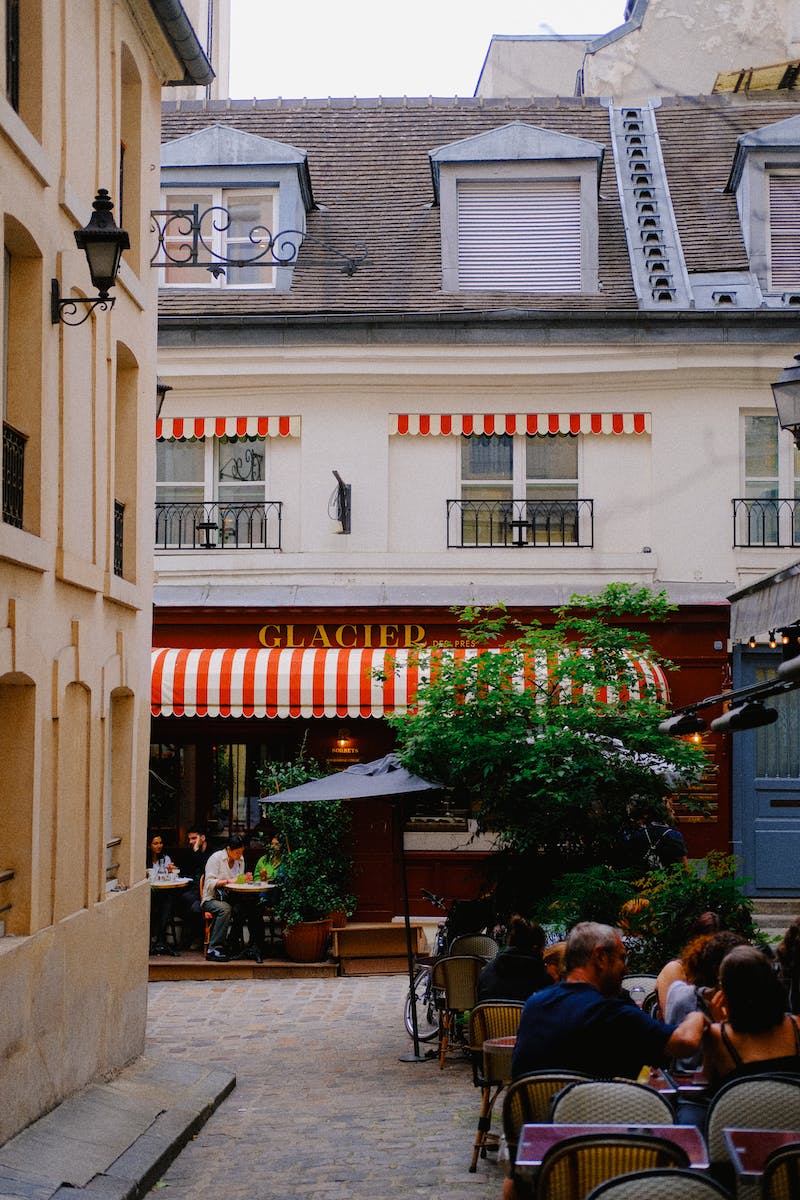 Impacts of Quarter What a
• Social implications
• Economic effects
• Environmental considerations
• Cultural influences
Photo by Pexels
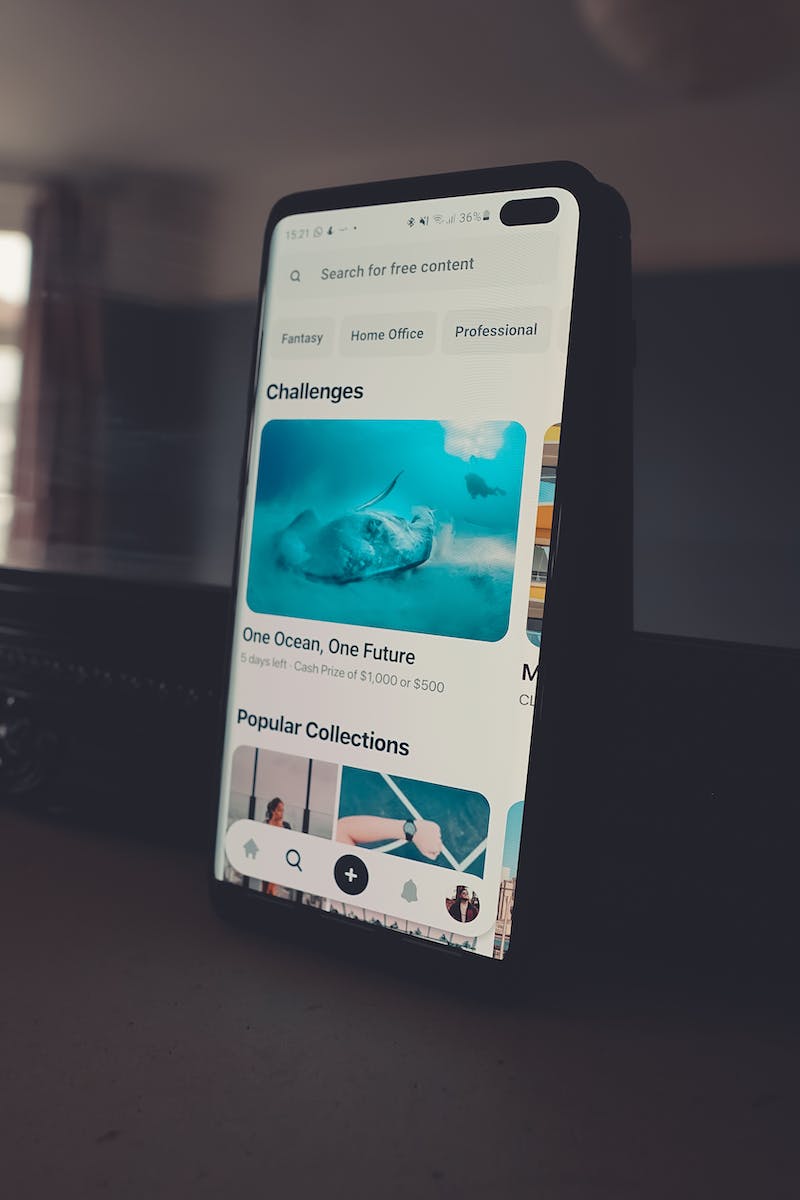 Challenges and Solutions
• Obstacles faced by Quarter What a
• Innovative approaches
• Policy recommendations
• Collaborations and partnerships
Photo by Pexels
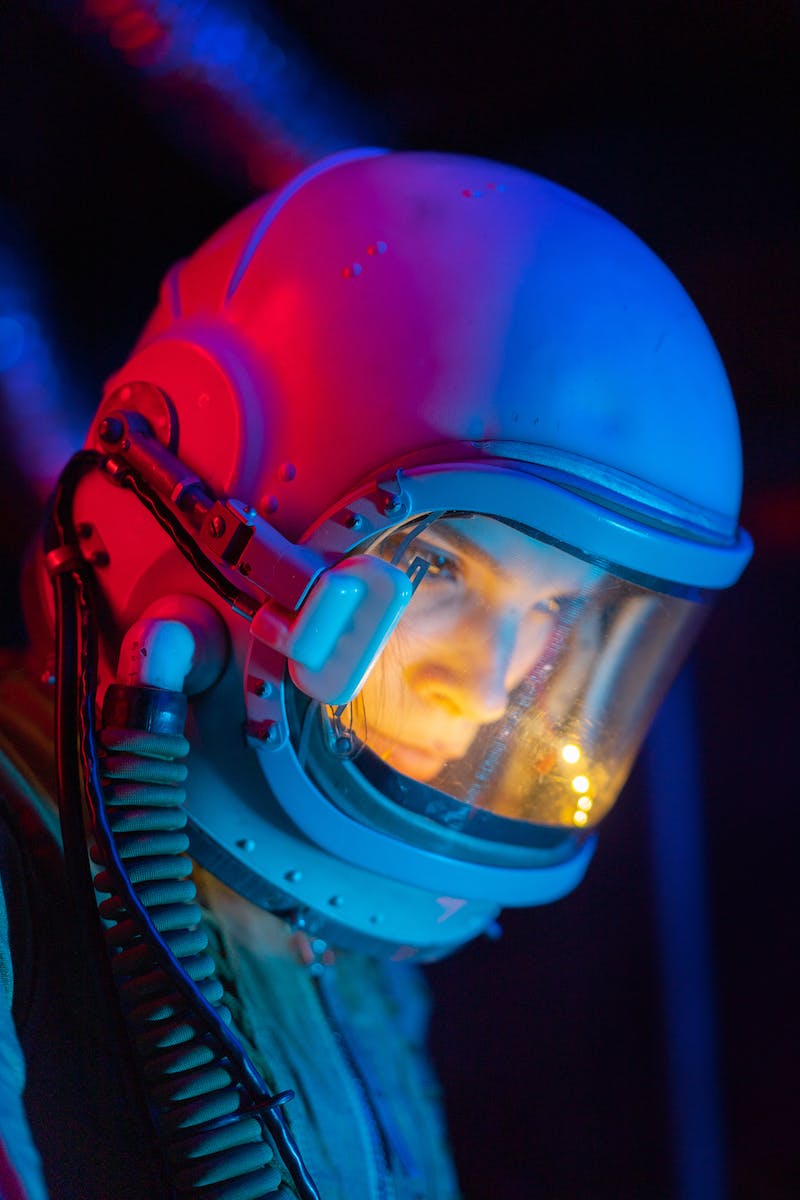 Future Outlook
• Emerging trends
• Technological advancements
• Sustainable practices
• Global initiatives
Photo by Pexels